Visual Personalization
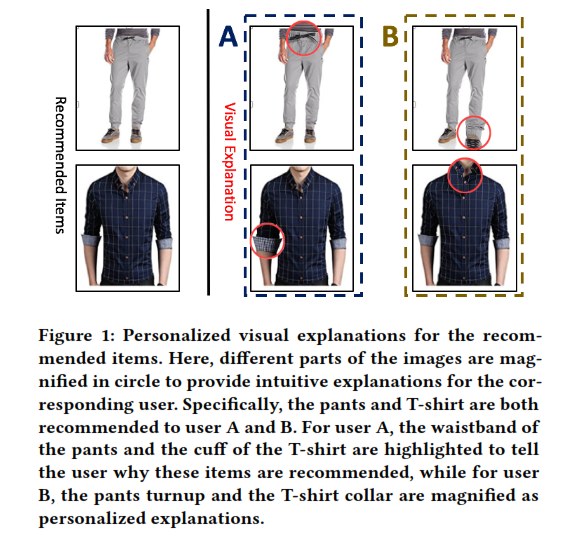 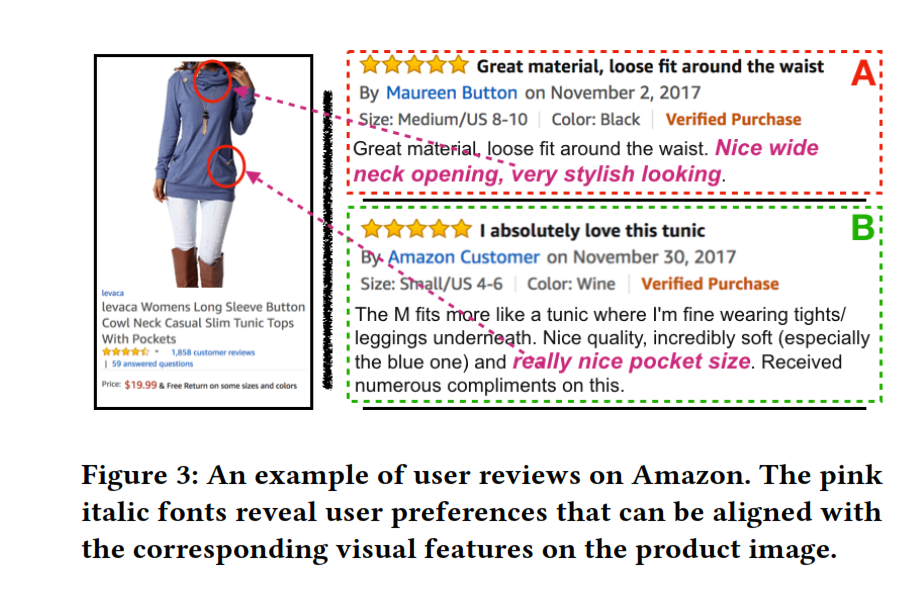 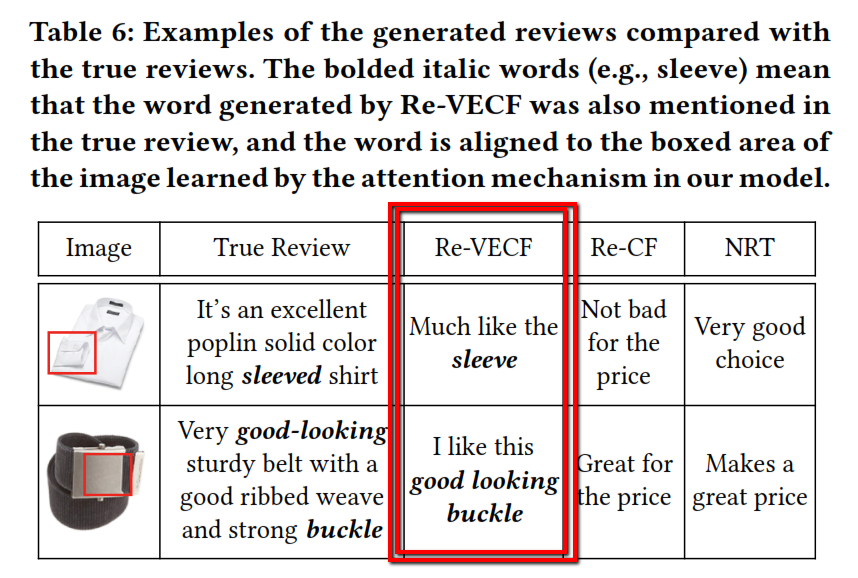 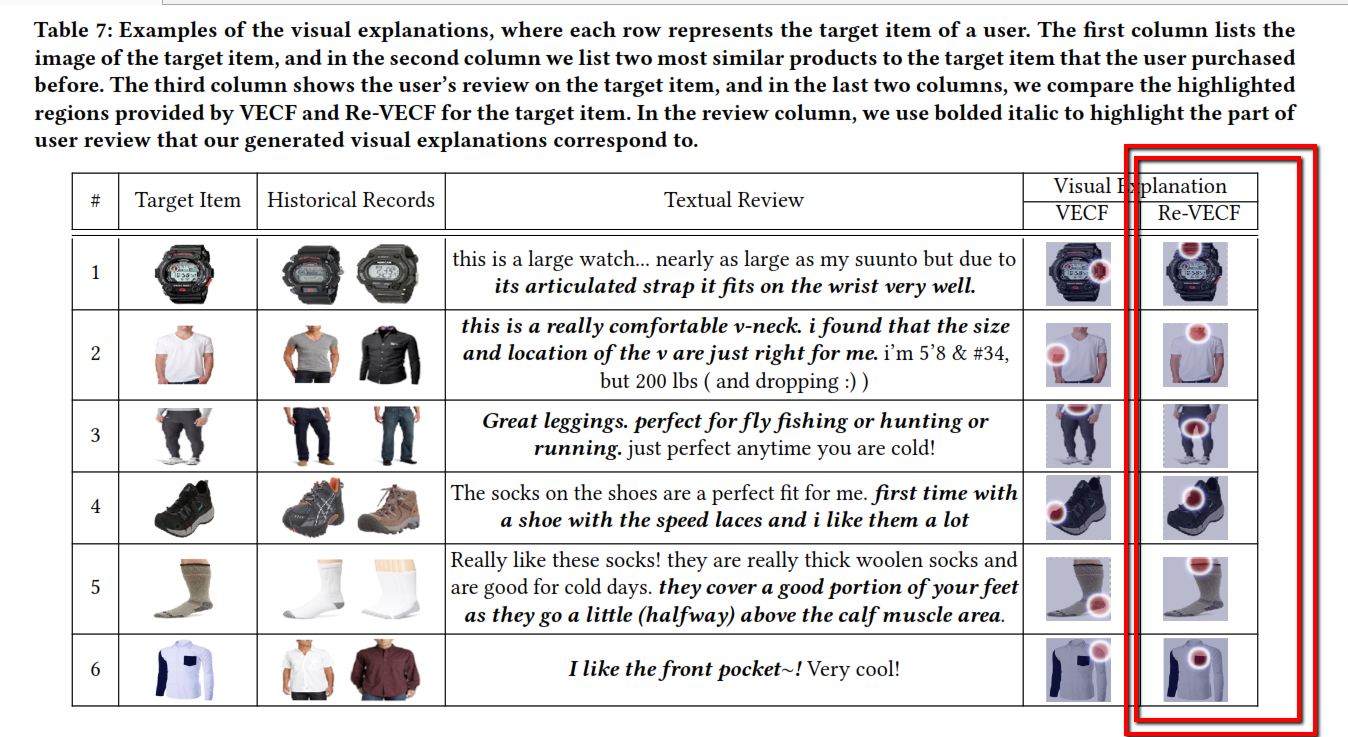